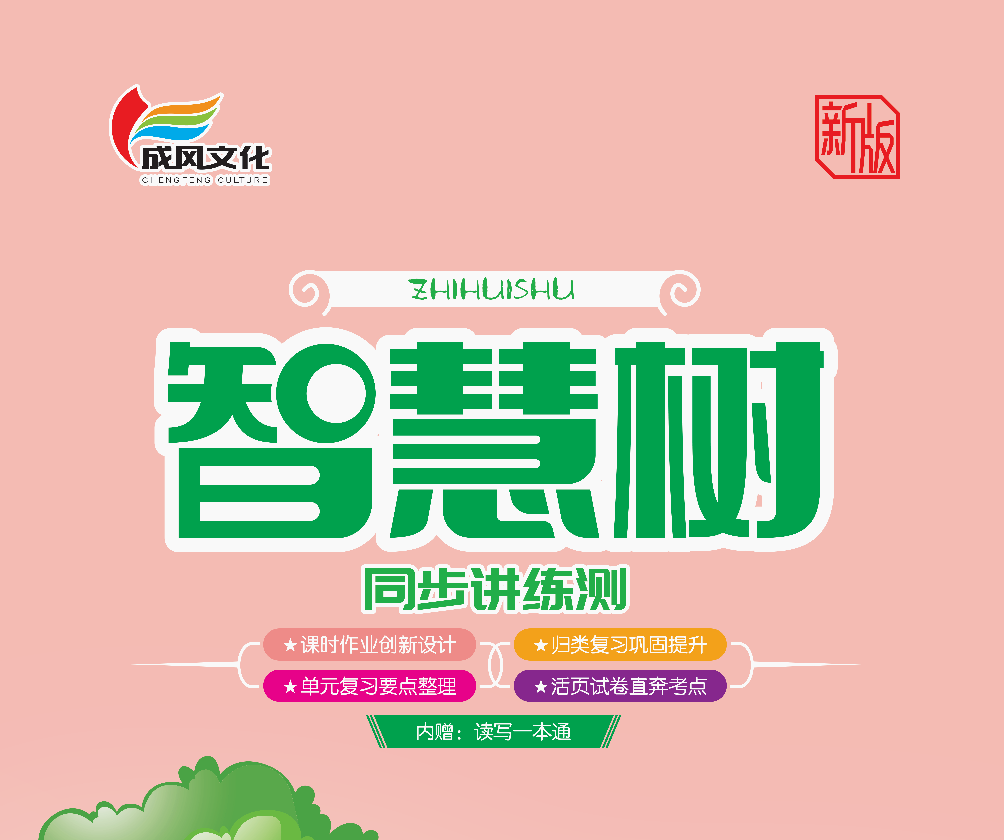 Unit1    Meeting new people
第一课时 A    How do we greet new people?
Let’s talk & Do a survey
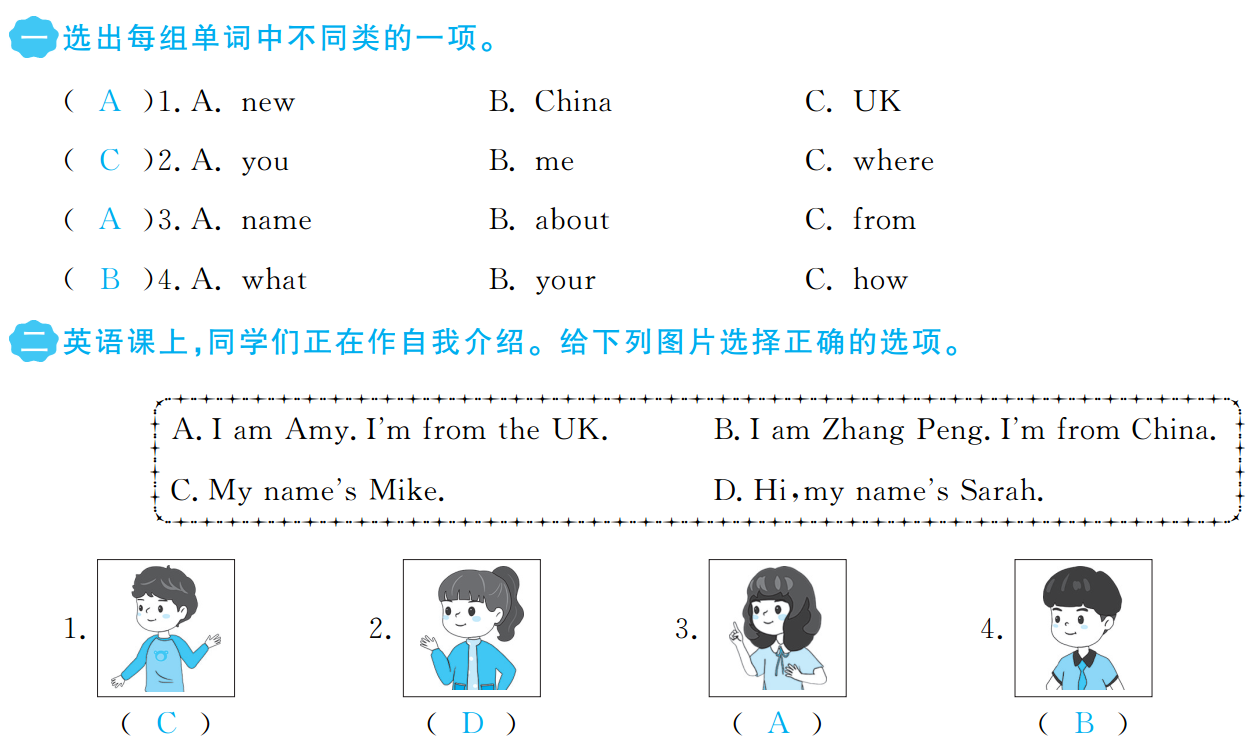 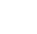 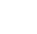 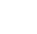 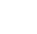 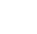 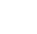 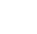 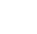 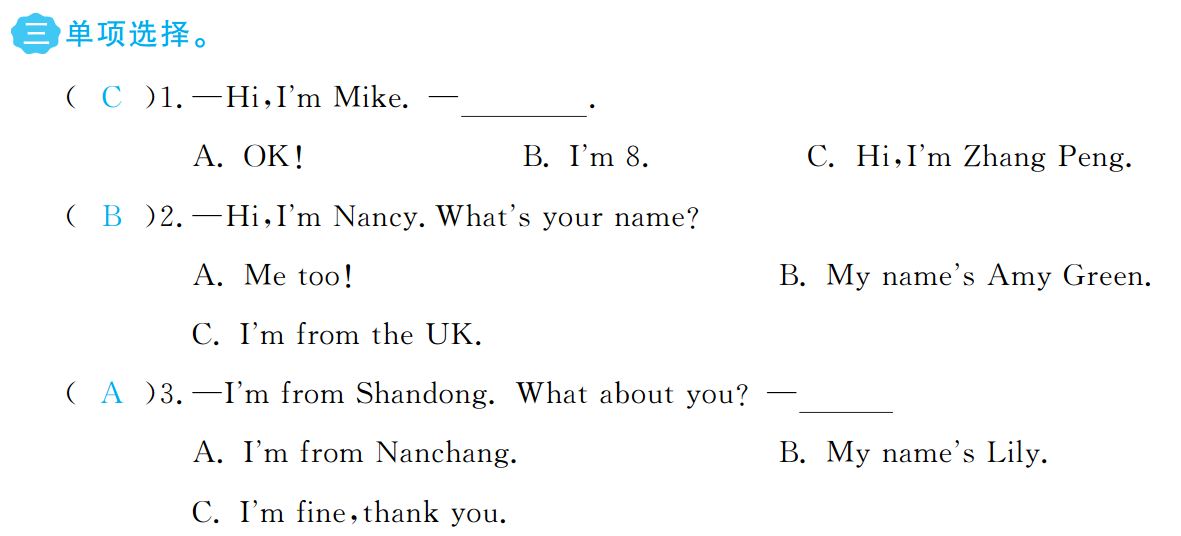 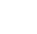 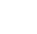 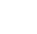 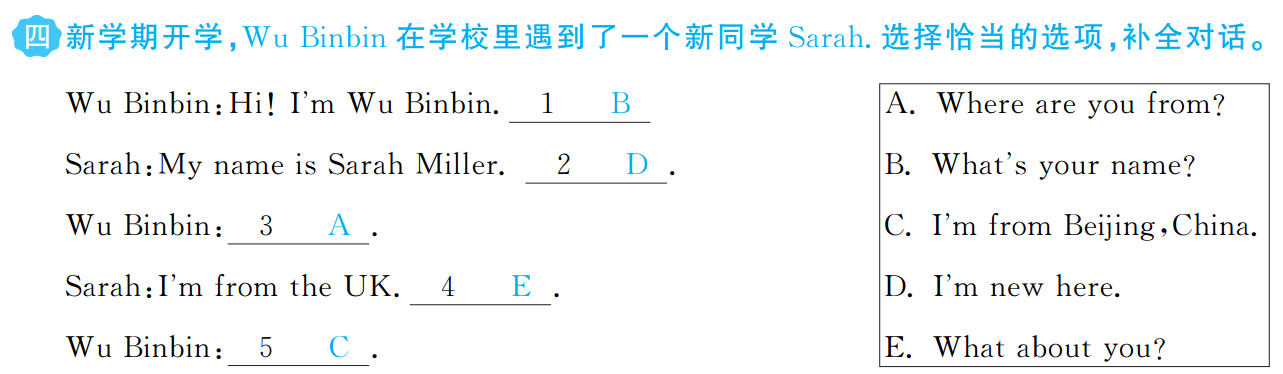 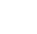 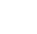 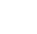 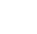 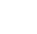 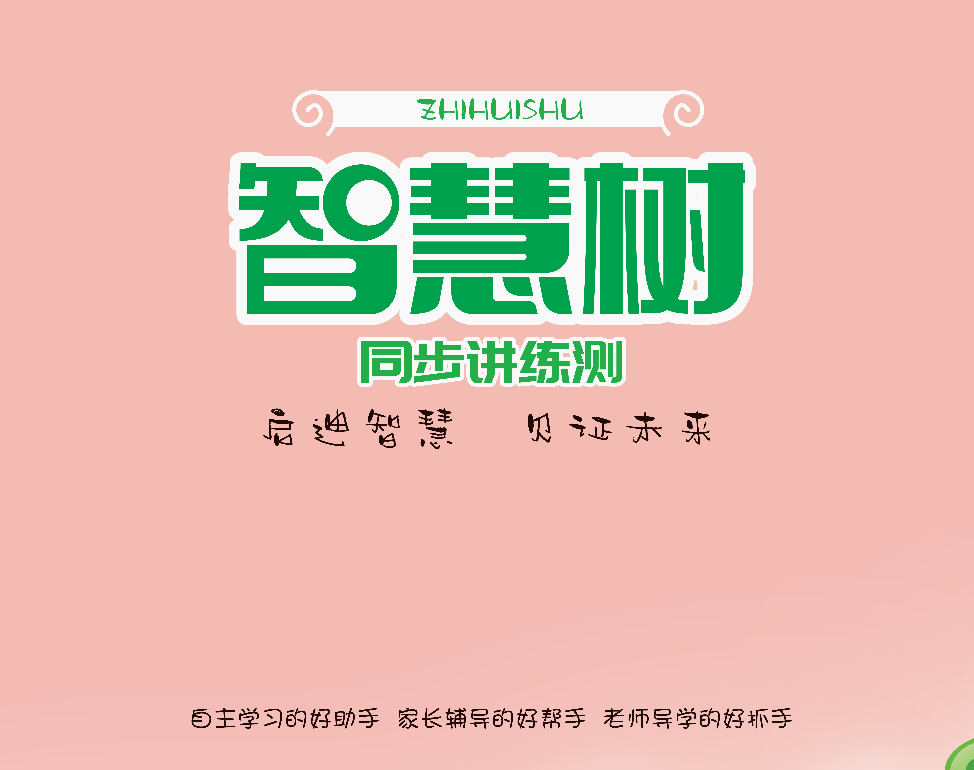